The Meatpacking Industry
Mr. Accetta
Social Studies 8
Of all the industries that emerged during the late 1800s, meat packaging factories were the most dangerous- both for workers AND the public.
Mostly employed immigrant workers; forced them to work long hours for low wages
Background
Muckraker who went undercover in Chicago’s meatpacking plants to find out the shocking and disturbing truth of what was going on there.

Wrote a book about his experiences entitled The Jungle (1905).
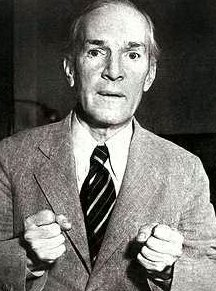 Upton Sinclair (1878-1968)